ACTIVITÉ : MYTHES OU VÉRITÉS ? TRANSIDENTITÉS
COMMENT UTILISERLA LITTÉRATURE JEUNESSELa face cachée de Lunapour contrer l’intimidation l’homophobie et la transphobie
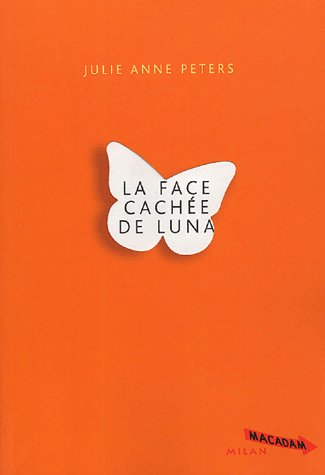 Janèle Boivin, Marie-Soleil Carroll et Guillaume Cyr
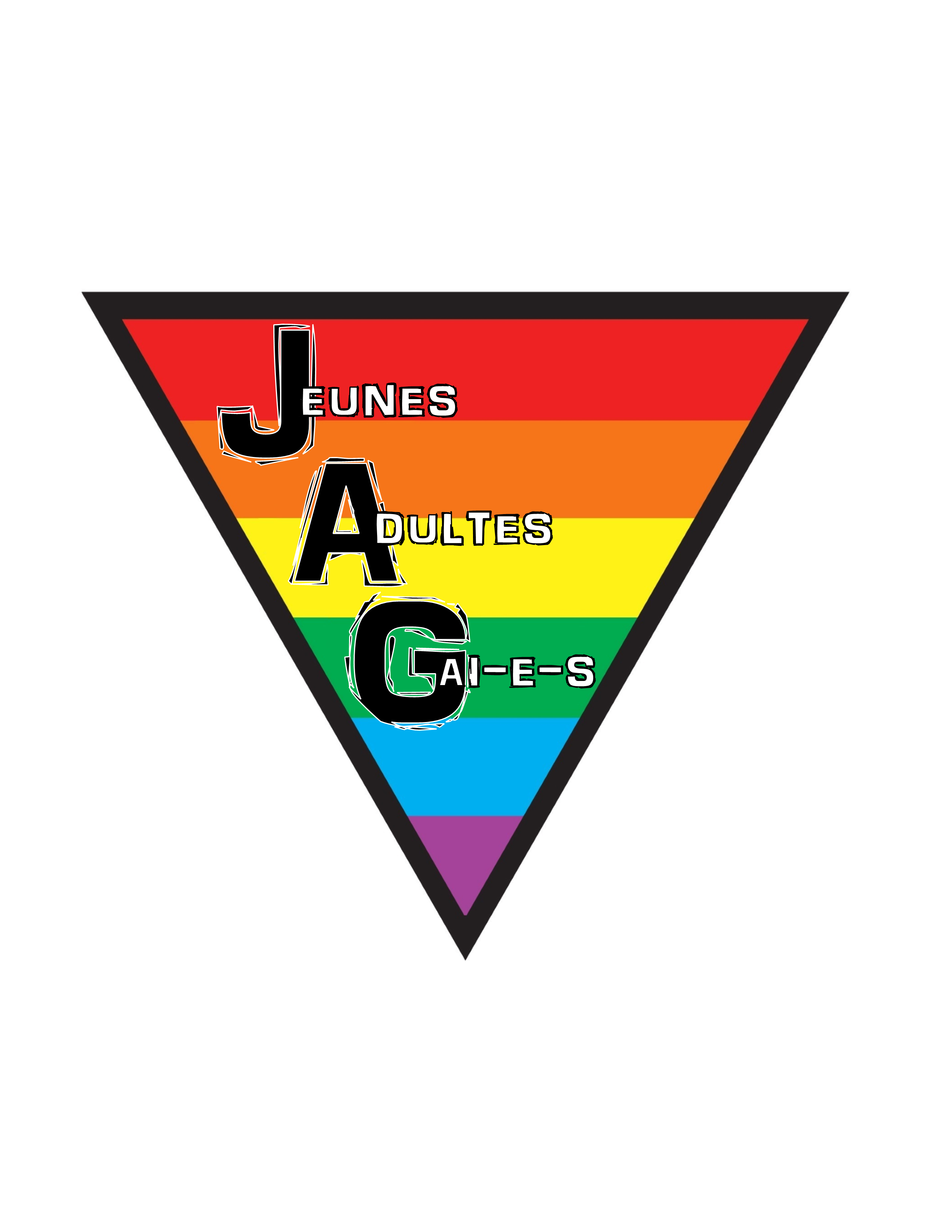 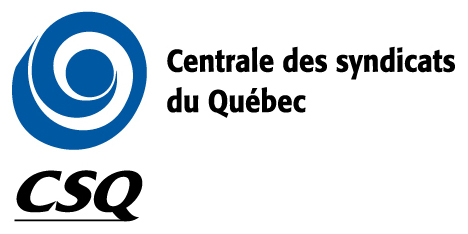 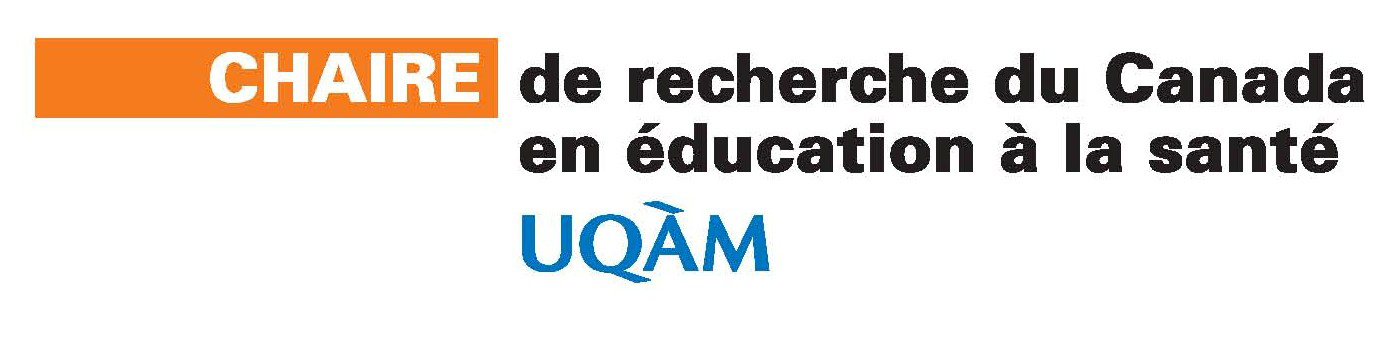 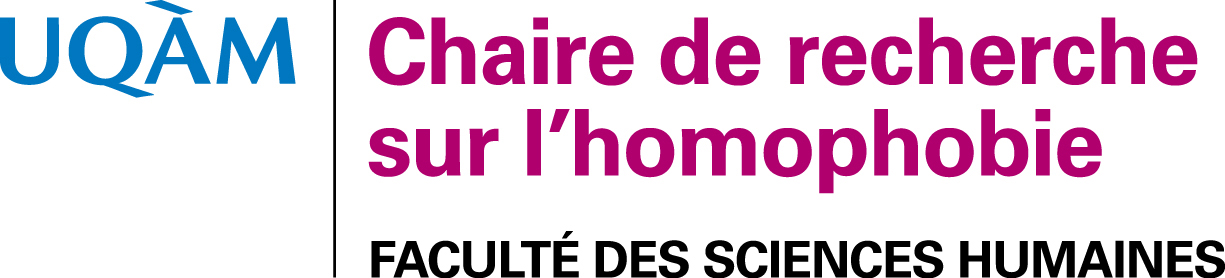 Les personnes trans font une transition pour devenir hétérosexuelles.
MYTHE
Il est faux de croire que les personnes trans font une transition pour devenir hétérosexuelles. Il est également faux de croire que cela est dû à un refus d’une éventuelle homosexualité. La transidentité n’a pas de relation avec l’attirance amoureuse et sexuelle, car elles peuvent avoir toutes les attirances affectives et sexuelles existantes, comme pour n’importe qui (ATQ, 2013).
Ce ne sont pas toutes les personnes trans qui souhaitent avoir une chirurgie et/ou des hormones pour modifier leur corps.
VÉRITÉ
Il est vrai que ce ne sont pas tous les trans qui souhaiteront avoir une chirurgie ou prendre des hormones afin de modifier leur corps. Certains vont ressentir ce besoin dans le but d’être plus à l’aise dans leur nouveau corps et dans leur rôle social. En d’autres mots, ces personnes veulent faire correspondre leur corps avec leur identité (ATQ, 2013).
Les transidentités ne sont pas des maladies mentales.
VÉRITÉ
Il est vrai d’affirmer que les transidentités ne sont pas des maladies mentales, mais dans le domaine de la médecine, il existe encore certaines manières de diagnostiquer la transsexualité comme une maladie, par exemple sous le terme « dysphorie de genre ». Certains médecins et certaines associations critiquent cependant le fait que la transexualité soit encore considérée ainsi.
Il n’existe que deux genres : homme (masculin) et femme (féminin), et que deux sexes biologiques.
MYTHE
Les sociétés occidentales considèrent généralement qu’il n’existe que deux sexes biologiques (mâle et femelle) et deux genres (masculin et féminin) correspondant à chacun des sexes. Cependant, certaines sociétés reconnaissent l’existence d’un troisième genre, qui combine des traits associés à la masculinité et à la féminité.
(suite)
Il y a aussi des personnes qui ne s’identifient ni comme homme, ni comme femme, ou encore qui s’identifient comme les deux à la fois. Ces personnes préfèrent s’identifier à l’aide de divers termes comme agenré, bigenré, queer, transgenre, plutôt que comme homme ou femme.
Le genre n’a pas à concorder avec le sexe.
VÉRITÉ
Les stéréotypes sexuels que l’on retrouve souvent dans les magazines ou les jeux vidéo donnent une vision très réductrice de la masculinité et de la féminité. Dans la réalité, les hommes et les femmes sont plus complexes et plus diversifiés, que ce soit dans leur corps, leurs vêtements, leurs goûts, les activités qu’ils et elles préfèrent, etc. Et c’est très bien ainsi !
Il est possible de dire si une personne est trans seulement en la regardant.
MYTHE
Il est faux d’affirmer que l’on peut dire qu’une personne est trans au simple coup d’œil. Certaines personnes trans passent inaperçues et d’autres pas. Essayer de déterminer le sexe d’une personne peut être blessant. Il est possible de demander aux personnes quel(s) prénom(s) elles souhaitent utiliser.
Références
Aide aux transsexuels et transsexuelles du Québec. (ATQ; 2013). En ligne : http://www.atq1980.org/.

Peters, J. A. (2005). La face cachée de Luna. Traduit de l’anglais par Alice Marchand. France : Éditions Milan.